SUMMER LEARNING BEST PRACTICE GUIDE
Session 2 - Practical Tools to Support Effective Programming
November 12 & 16, 2021
Today’s Goals
Upon the conclusion of today’s presentation, participants will be able to:
Dream, conceptualize and remain curious about the possibilities of equity-driven summer programming.
Explore some practical tools for centering student voice, choice and interest through a strength-based approach in summer programming. 
Gain a deeper understanding of co-creation as a foundational component to equity-driven summer programs.
2
Agenda
3:00	Welcome and Introductions
3:05	Mix & Mingle
3:15	Strengths-Based, Student Voice and Choice
3:25	Co-Creation of Summer Programming
3:35	Explore Tools & Resources
3:40	Small Group Discourse
3:55	Debrief, Next Steps, Questions 
4:00	Thank you!
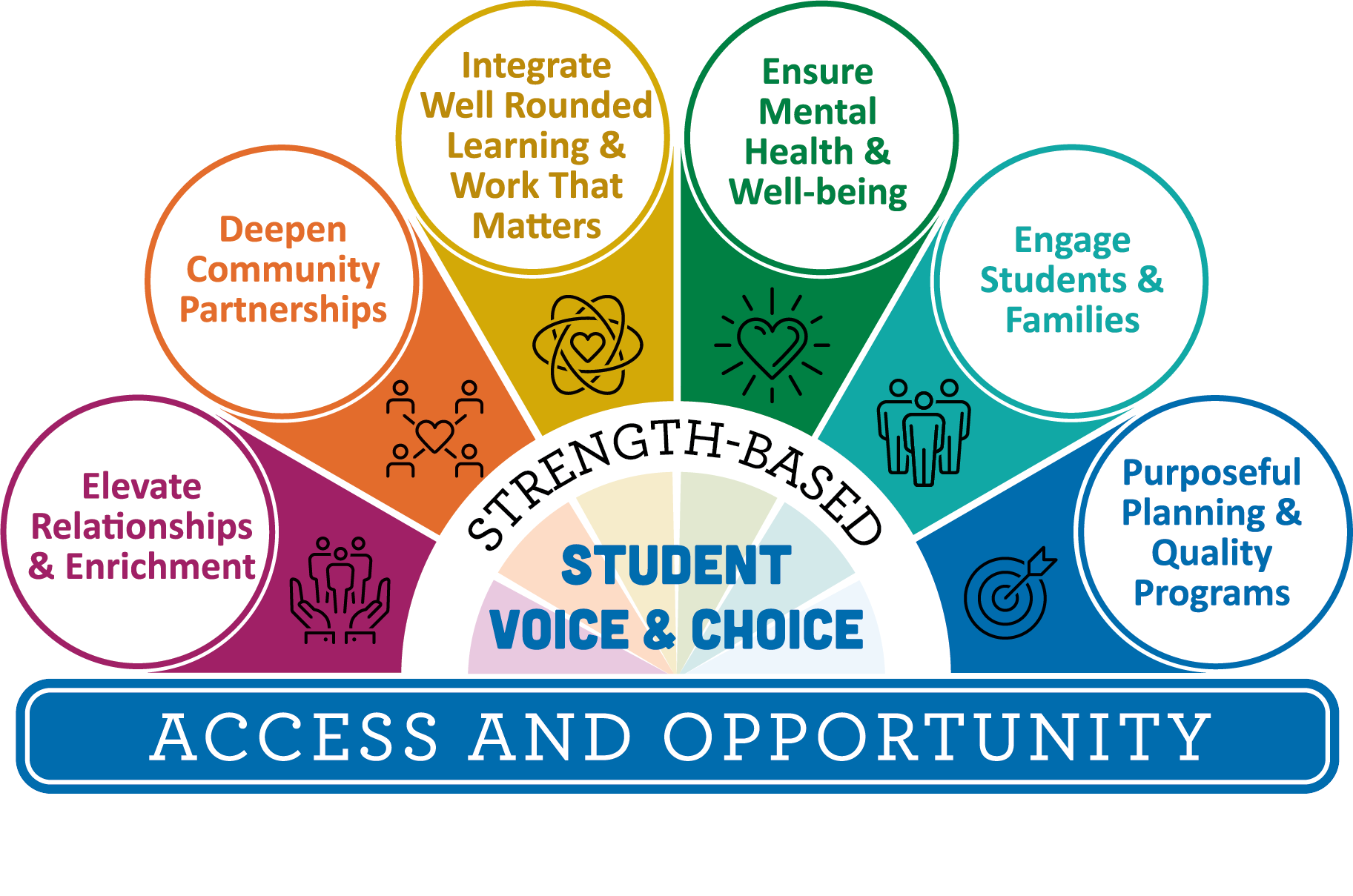 3
Summer Learning Webinar Series
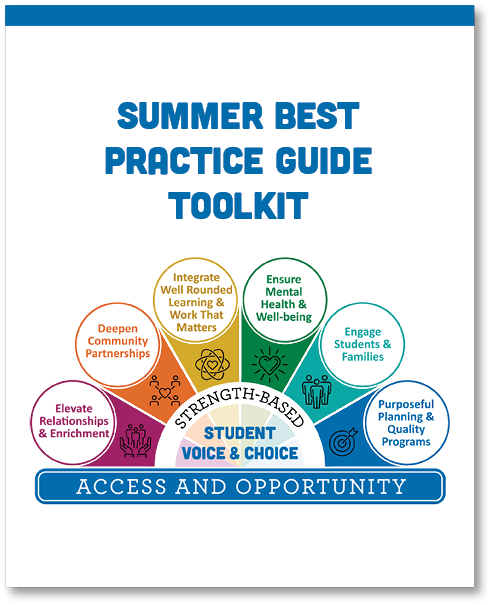 Coming Soon!
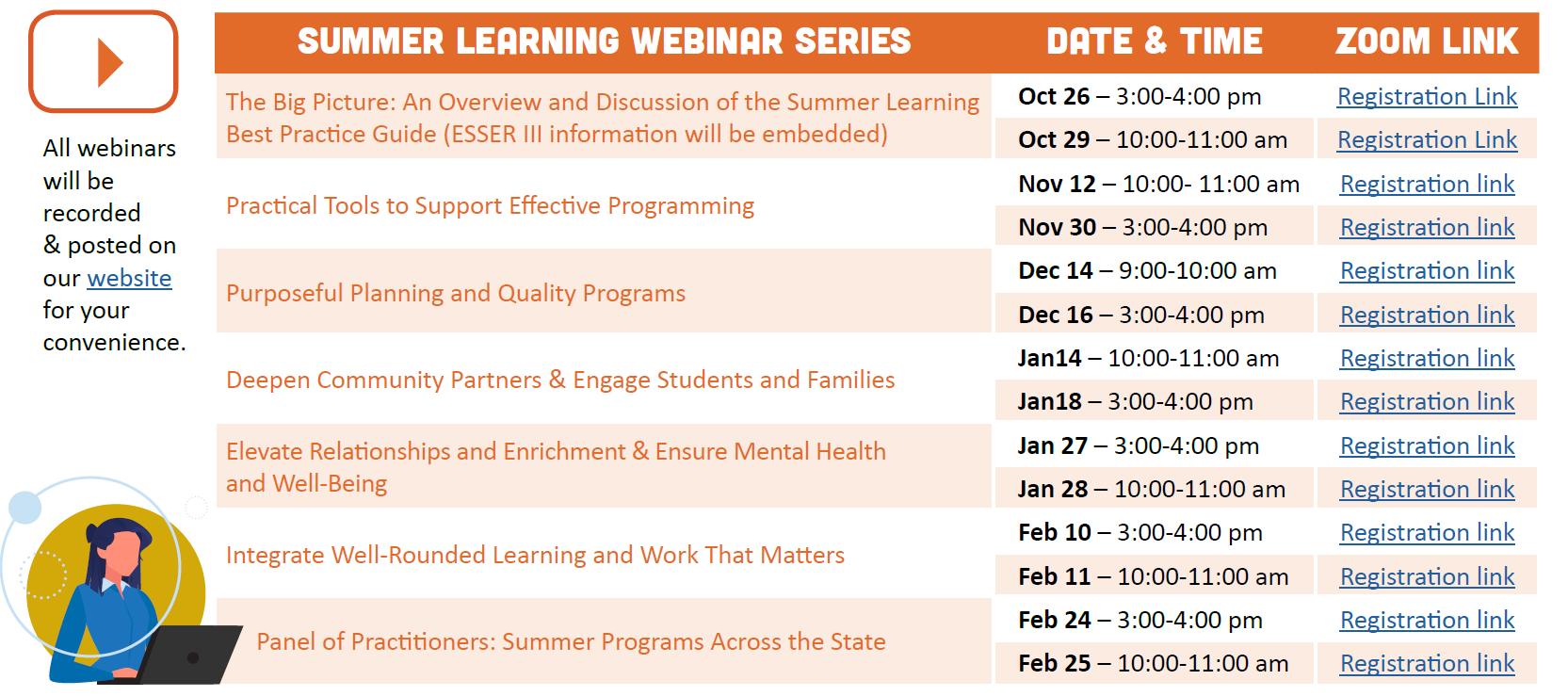 4
[Speaker Notes: Framing the series, discourse,]
Summer Learning Resources
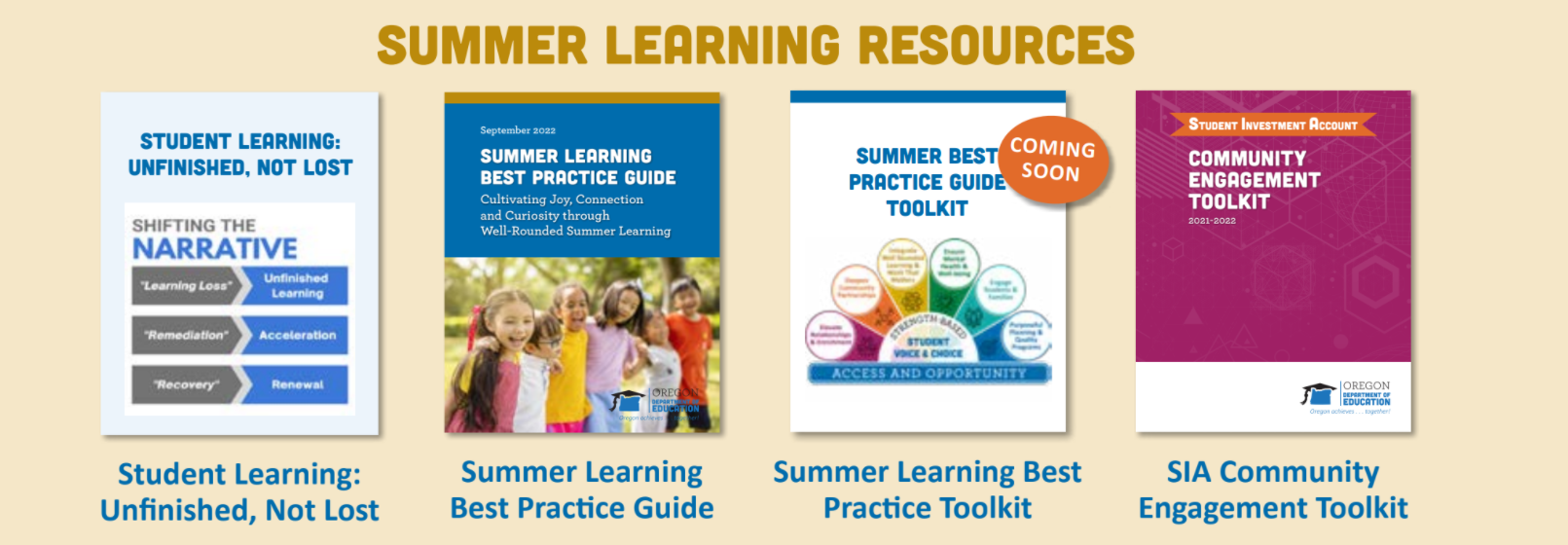 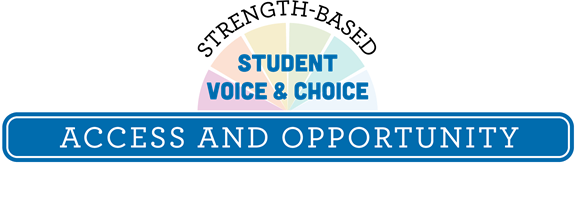 5
[Speaker Notes: Summer Learning Best Practice Guide came out in April 2021 
Moving from a COVID response to an Anchor Document we will update each year
4 community engagement sessions 
national collaboration]
Equity-Driven Summer Programs
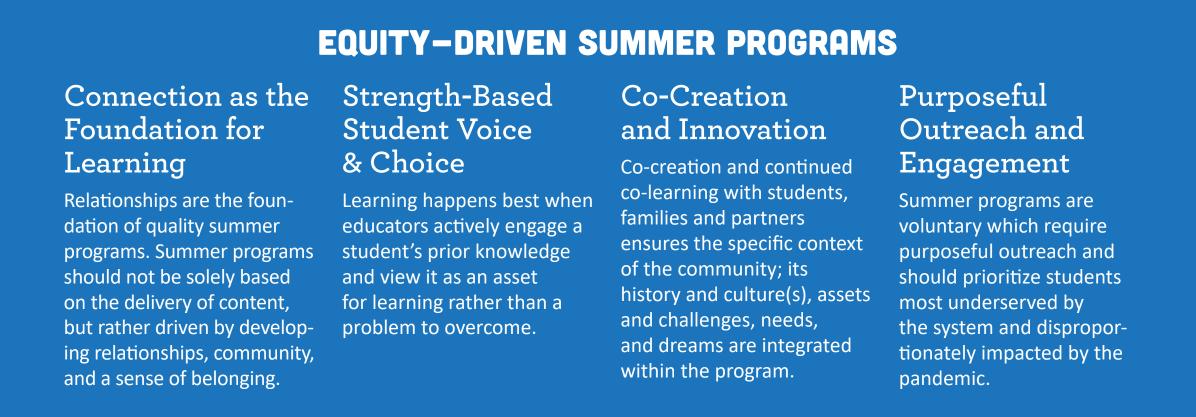 6
Connection Mix and Mingle
Getting to know your colleagues: 

What is your role and how are you connected to summer learning?

How do you see the vision of equity-driven summer learning currently in your program, school or district and/or how are you building toward that for summer 2022?
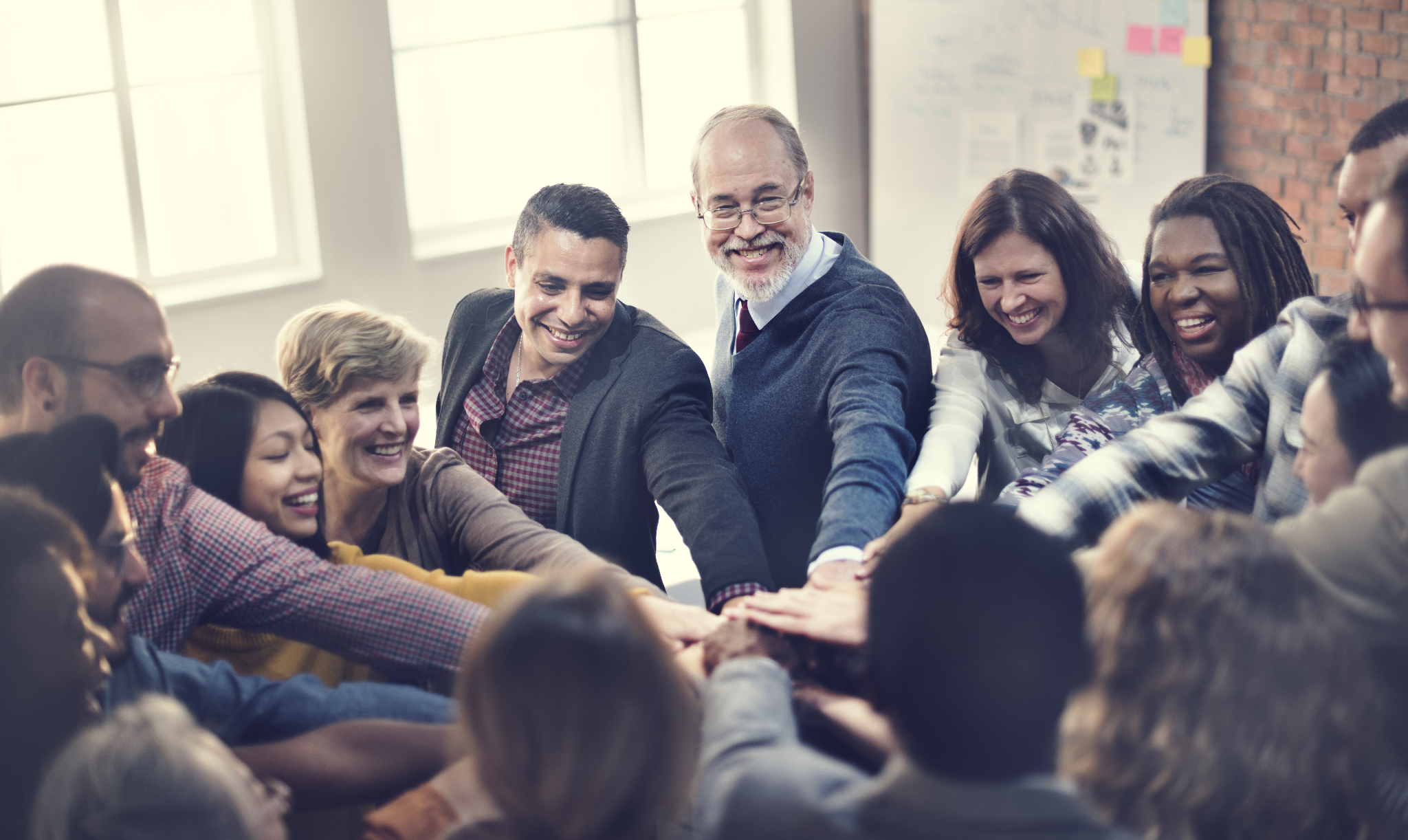 7
Centering Equity
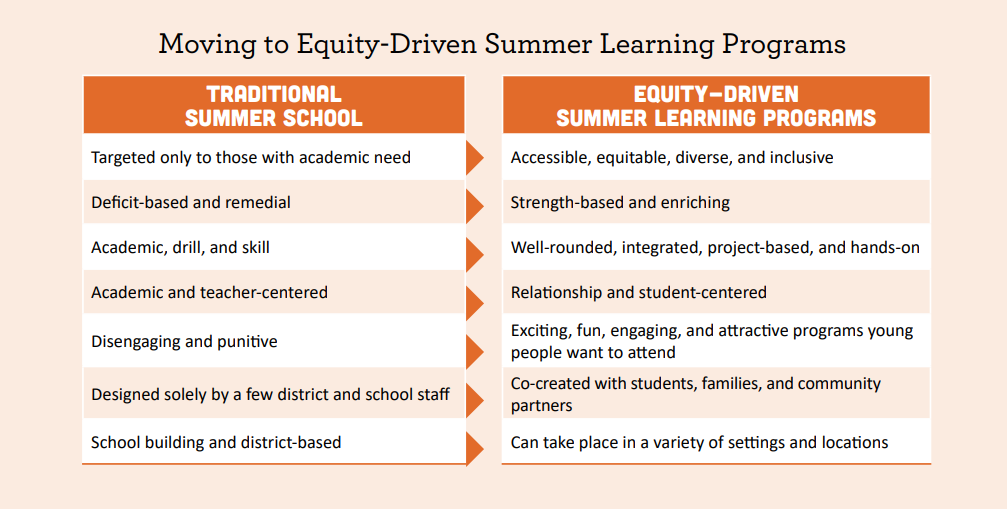 8
Opportunity Gaps
Virtually all of the advantage that wealthy students have over poor students is the result of differences in the way privileged kids learn when they are not in school… America doesn’t have a school problem. It has a summer vacation problem. 
-Malcolm Gladwell
Outliers: The Story of Success (pp. 258-260)
9
Student-Centered Learning
How would you describe student-centered learning?
In a truly student-centered environment, teachers and students work collaboratively to co-create a learning plan or pathway that best suits the strengths and needs of each individual learner.
Strengths-Based Student Voice, Choice and Interests
10
A Vision for Equity-Driven Summer Learning
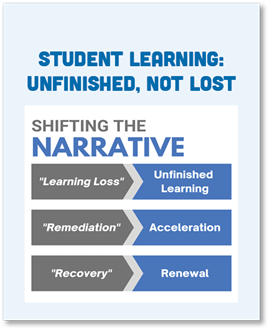 Building on Student Strengths
Students come with a wide range of experiences, beliefs, skills, values, and interests. Learning is an integrated endeavor where students make sense of new experiences in relation to previous experiences and knowledge. Learning happens best when educators actively engage a student’s prior knowledge and view it as an asset for learning rather than a problem to overcome.
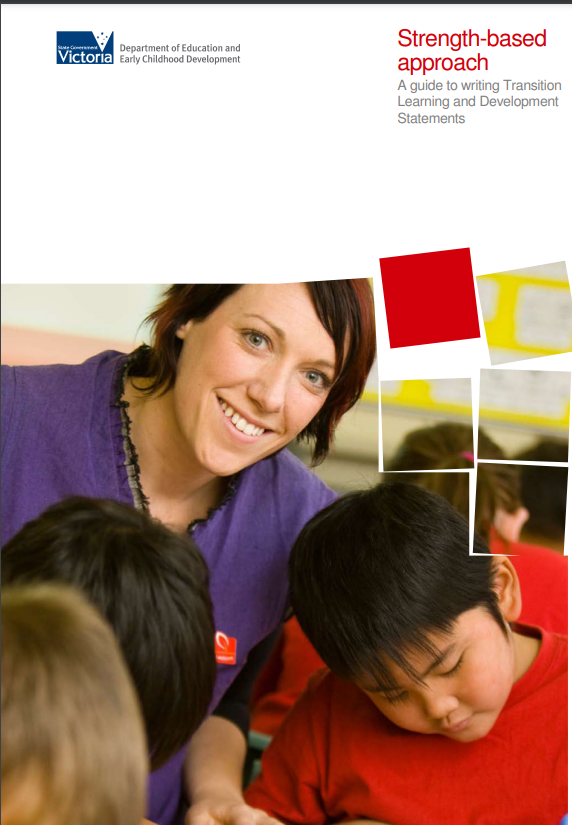 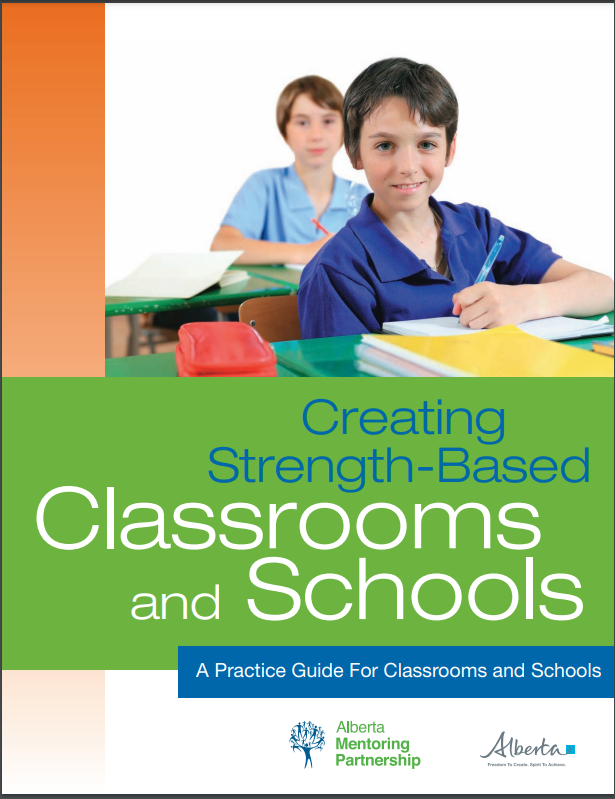 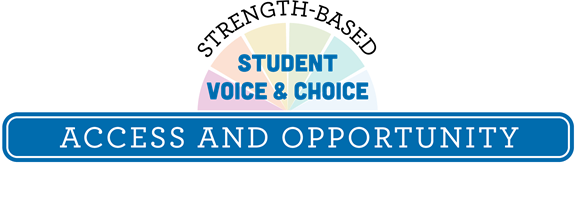 11
Funds of Knowledge Toolkit
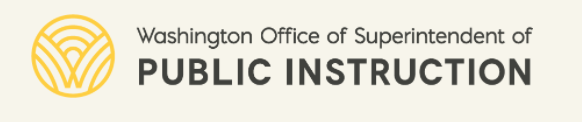 Funds of Knowledge Inventory Matrix
12
Professional Reflection and Discussion
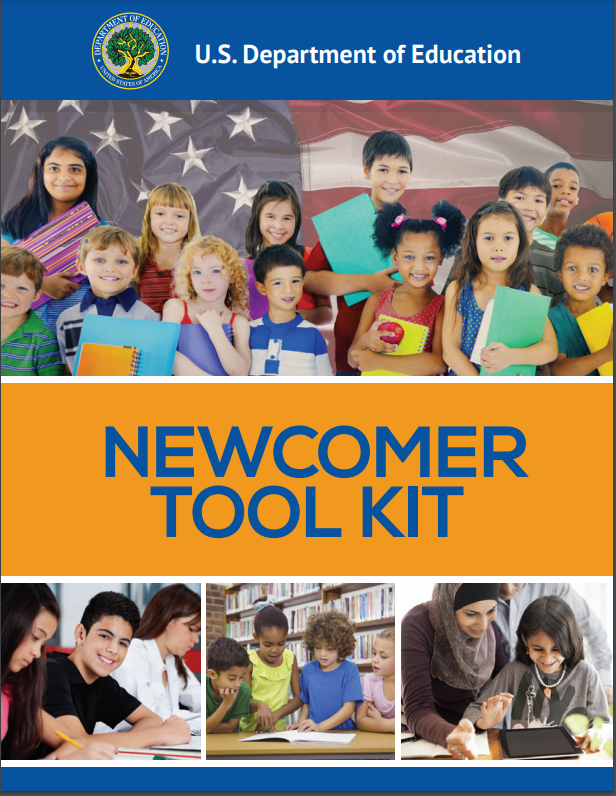 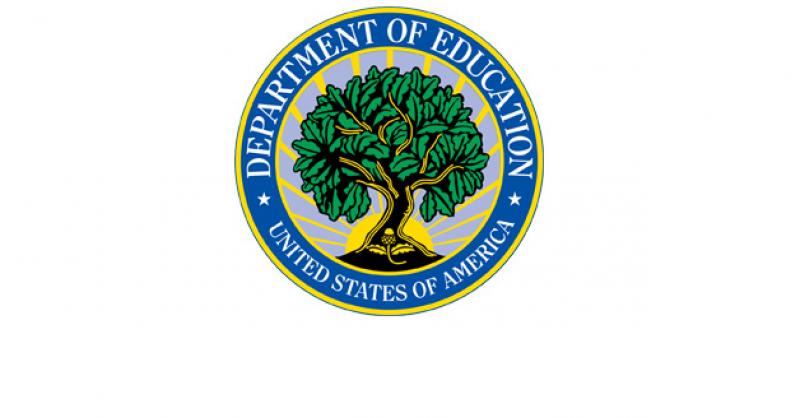 US Department of Education Newcomer Toolkit
13
Elevating Student Voice
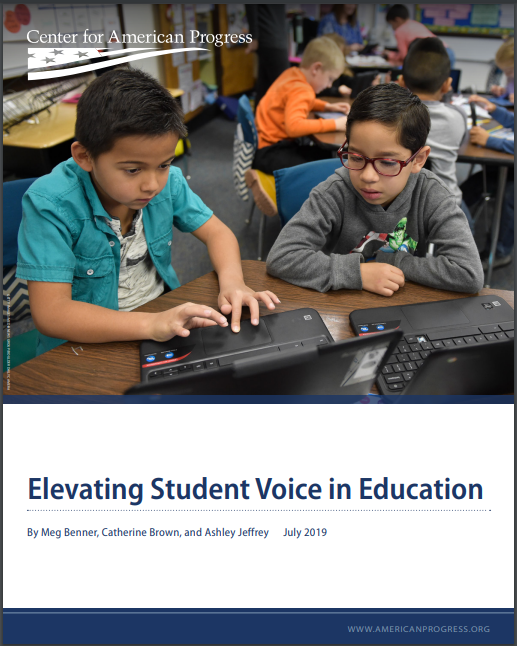 Center for American Progress 
Elevating Student Voice in Education
July 2019

This report outlines strategies to increase authentic student voice in education at the school, district, and state levels.
14
[Speaker Notes: Https://cf.americanprogress.org/wp-content/uploads/2019/08/StudentVoice-report.pdf?_ga=2.143070325.1132709748.1636672522-1612841301.1635974628

All forms of student voice can be important and can meaningfully influence instruction, schools, and policies. But each approach has trade-offs, and one may be more appropriate to achieve certain goals than others. For example, schoolwide or districtwide surveys provide a snapshot in time with answers to a limited number of largely multiple-choice questions and often measure changes in the views of a large group of students over time. Student leadership through governing bodies or YPAR can allow for meaningful and extended conversations about complex topics and implementation; in most instances, however, this approach engages fewer students.]
Student Interest Defined Programs
You for Youth (Y4Y) is a contractor for the United States Department of Education to provide resources and tools for 21st CCLC (Title IV-B) out-of-school time programs. They have templates you have permission to take and adapt for your programs needs as well as other professional development resources.
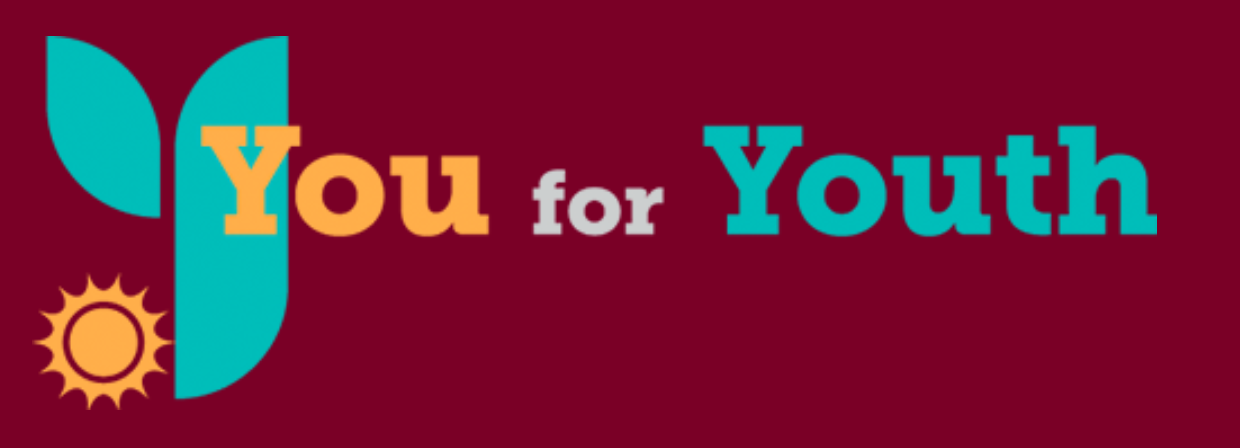 You for Youth Summer Learning Website
15
[Speaker Notes: https://y4y.ed.gov/summerlearning]
Y4Y Leadership Roles
Ideas for Leadership Roles
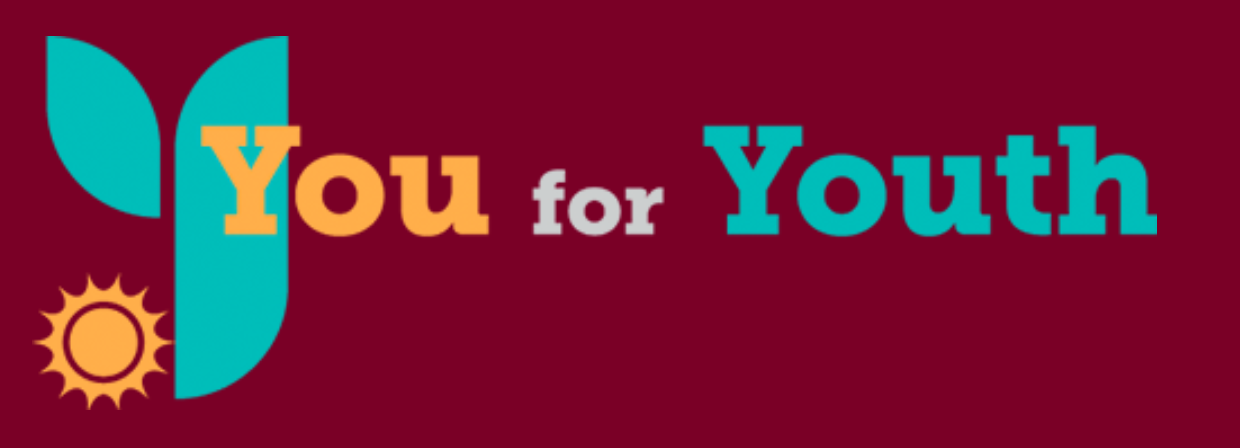 16
[Speaker Notes: https://y4y.ed.gov/summerlearning]
Youth Ambassadors
Youth Ambassador Job Description
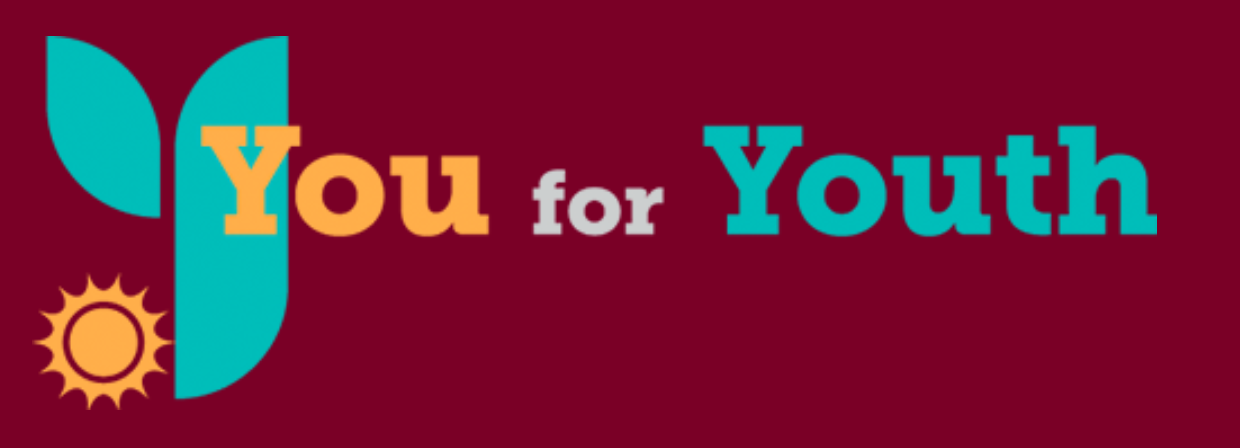 Youth Ambassador Action Template
17
Co-Creation and Innovation
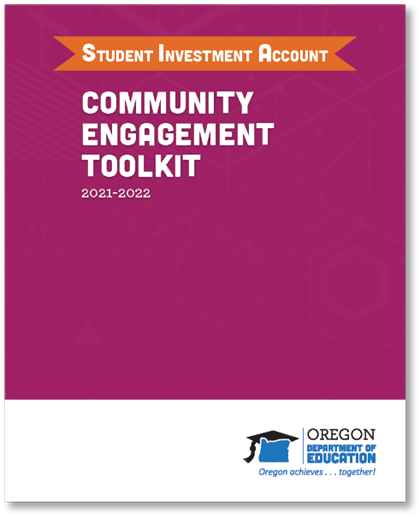 In a co-created summer learning program, teachers, school leaders, families, students and community partners all contribute to create transformative learning environments. Program offerings should be diverse as the community itself and reflect the voice, choice, and interests of its students and families.
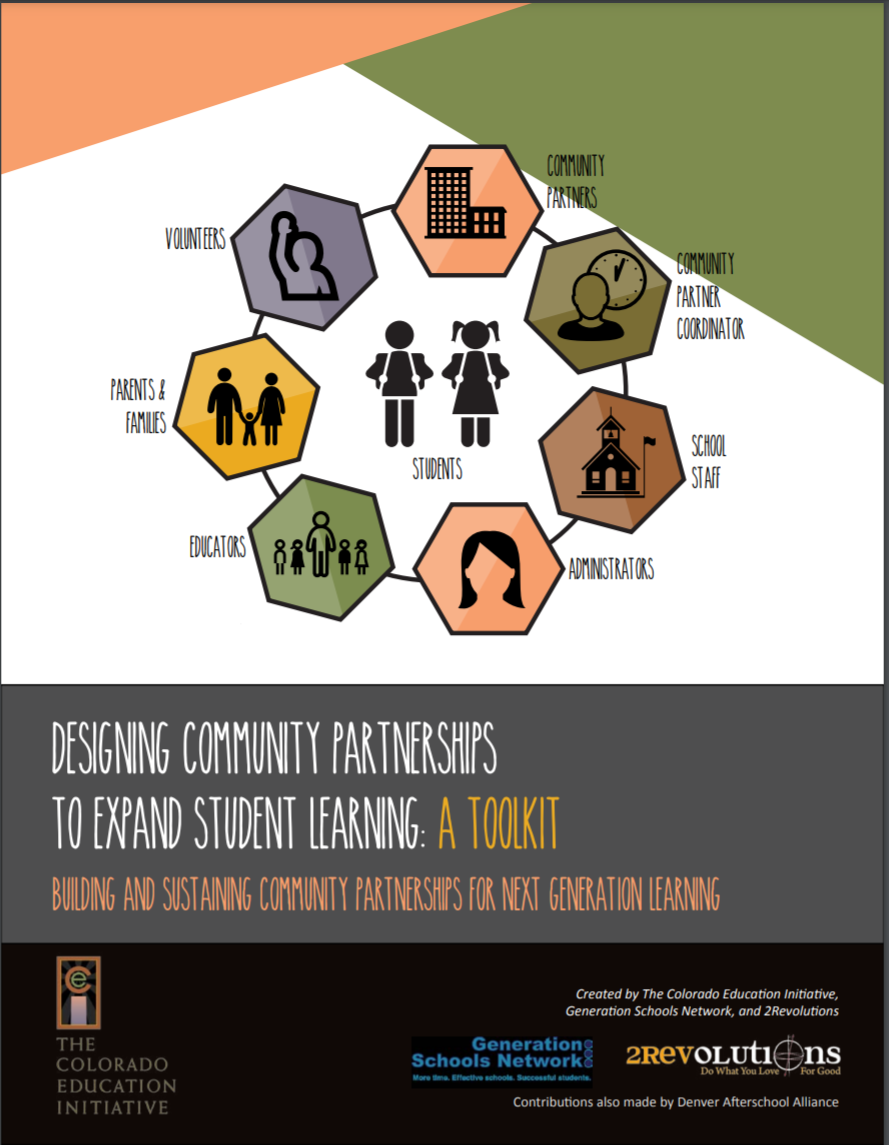 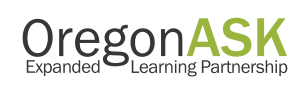 18
[Speaker Notes: http://www.coloradoedinitiative.org/wp-content/uploads/2019/03/CEI_CommunityPartnershipToolkit.pdf]
Community and Family Voice
Levels of Community Engagement
Stance Towards Community
Intention
19
[Speaker Notes: Https://cf.americanprogress.org/wp-content/uploads/2019/08/StudentVoice-report.pdf?_ga=2.143070325.1132709748.1636672522-1612841301.1635974628

All forms of student voice can be important and can meaningfully influence instruction, schools, and policies. But each approach has trade-offs, and one may be more appropriate to achieve certain goals than others. For example, schoolwide or districtwide surveys provide a snapshot in time with answers to a limited number of largely multiple-choice questions and often measure changes in the views of a large group of students over time. Student leadership through governing bodies or YPAR can allow for meaningful and extended conversations about complex topics and implementation; in most instances, however, this approach engages fewer students.]
Co-Creation and Co-Learning Environment
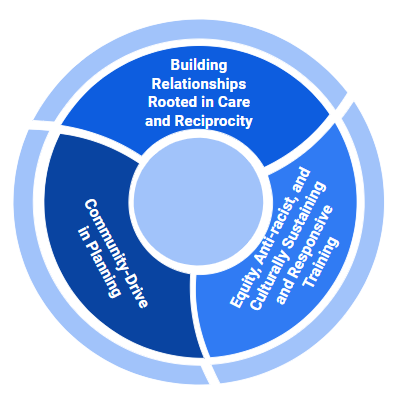 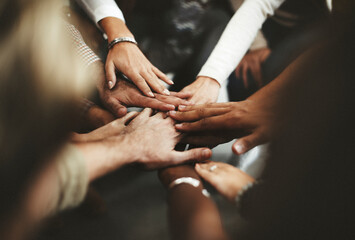 20
Welcoming Environment
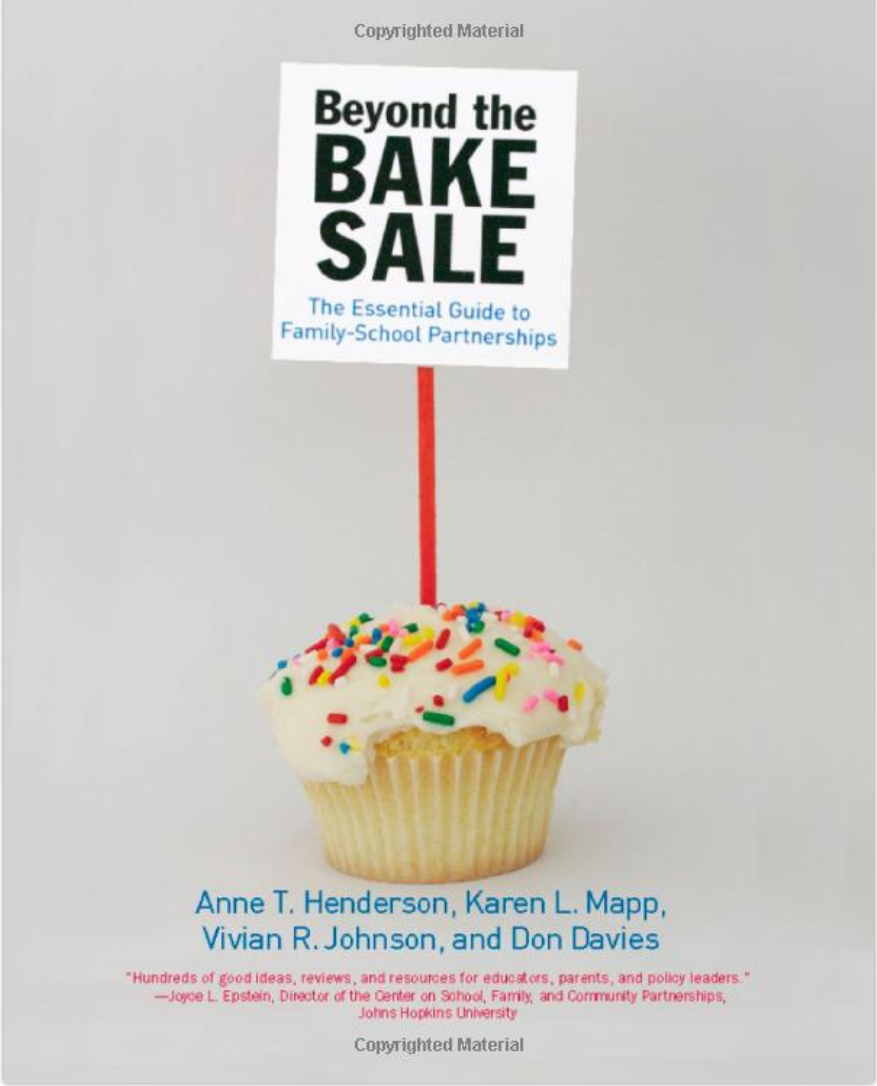 SFUSD Family Partnership Toolkits Webpage


How Family Friendly Is Your School Checklist
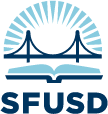 21
[Speaker Notes: https://www.sfusd.edu/sfusd-family-partnership-toolkits 

https://docs.google.com/document/d/1nImIFxU-Ud2ehV23yKxmcq00okNkAbp76vh9ALiDC-8/edit 

Pull out aspects from SIA toolkit (Communicating with Tribes,]
Community Driven Planning
What it takes to be an effective community partner coordinator

Community partner program coordinators play a unique role. They are by nature boundary-crossers. They are able to work in the school and the community to bridge the culture of each. They have the skills to reach in to teachers and school staff, and reach out to families, residents, and community groups. They possess the planning and organizational ability to bring school staff and partners together to work toward student achievement goals.

Oregon Example 

Morrow County CARE Coordinators are one arm of our multidisciplinary CARE program. The CARE coordinators are bilingual staff that are dedicated to working with buildings and families and addressing any barriers that are preventing students from attending school and learning. They build relationships with families and work in partnership with our other wrap-around partners to get families the services they may need. On an average day they will be assisting with families with attendance; helping families through the OHP application process; assisting with scheduling medical/counseling appointment; helping with housing searches; and making connections with students at lunch and recesses.
22
[Speaker Notes: http://www.coloradoedinitiative.org/wp-content/uploads/2019/03/CEI_CommunityPartnershipToolkit.pdf]
Who is on Your Summer Learning Core Team?
Who?
What?
Where?
When?
Why?
Community Partner Coordinators (CBO, FBO, For Profit, etc.) 
Family Advisory Team (PTO/PTA, Family Leadership)
Family Liaisons
Principal of Summer Program 
Coordinates schedule and Summer Learning Team 
Plans professional development and oversees summer learning on site, budget, etc.
Special Education, Title Programs, Curriculum and Instruction, Mental Health and SEL support team members, McKinney-Vento Liaison, Emerging Bilingual Staff, Transportation, Nutritional Services
Community and Family
Key District Team Members
Summer Program Director (Coordinator)
Youth Ambassador, Student Governance, Student Representative, Student Surveys
Student Voice
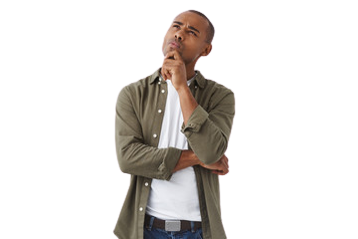 23
Check Out These Resources!
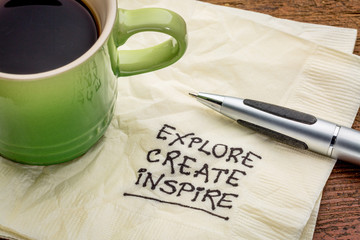 Please take the next five minutes to explore the items in the Google Folder.
24
[Speaker Notes: https://docs.google.com/document/d/1ClcSMV1wZmqoGFLEJloXtAeldFG9m_DRp3T7AjFC1Tg/edit?usp=sharing]
Small Group Discussion
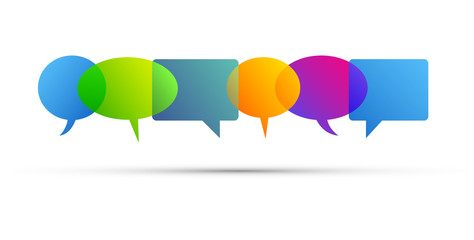 Choose your break-out room: 
Strength-Based Student Voice and Choice
Co-Creation
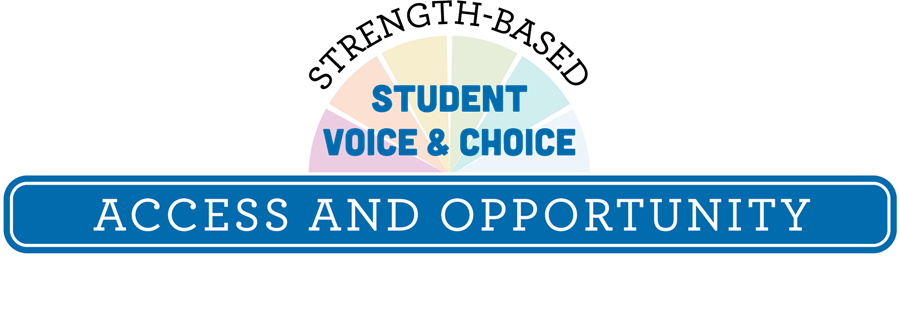 25
Cultivating Joy, Connection and Curiosity through Well-Rounded Summer Learning
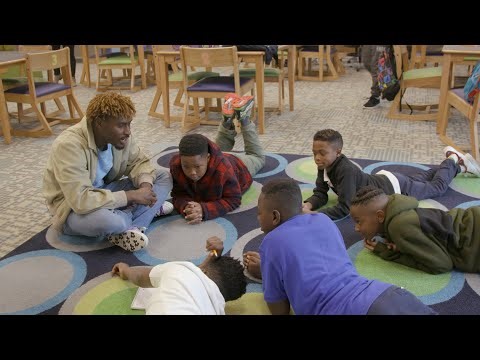 Edutopia How Learning Happens Video Series
26
[Speaker Notes: https://www.edutopia.org/how-learning-happens

Video to play: https://www.edutopia.org/video/learning-opportunities-out-school-time]
Summer Learning Webinar Series
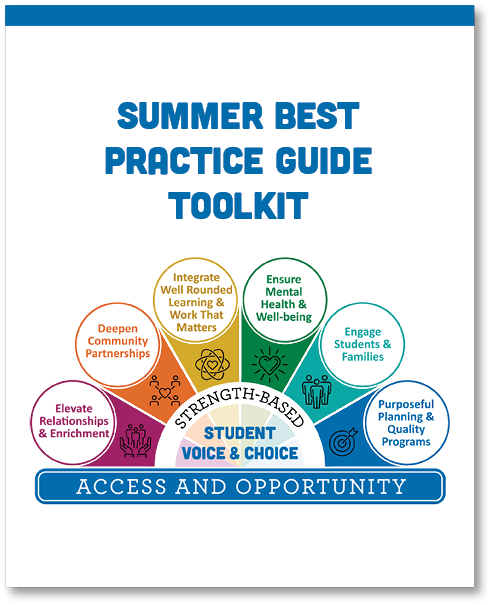 Coming Soon!
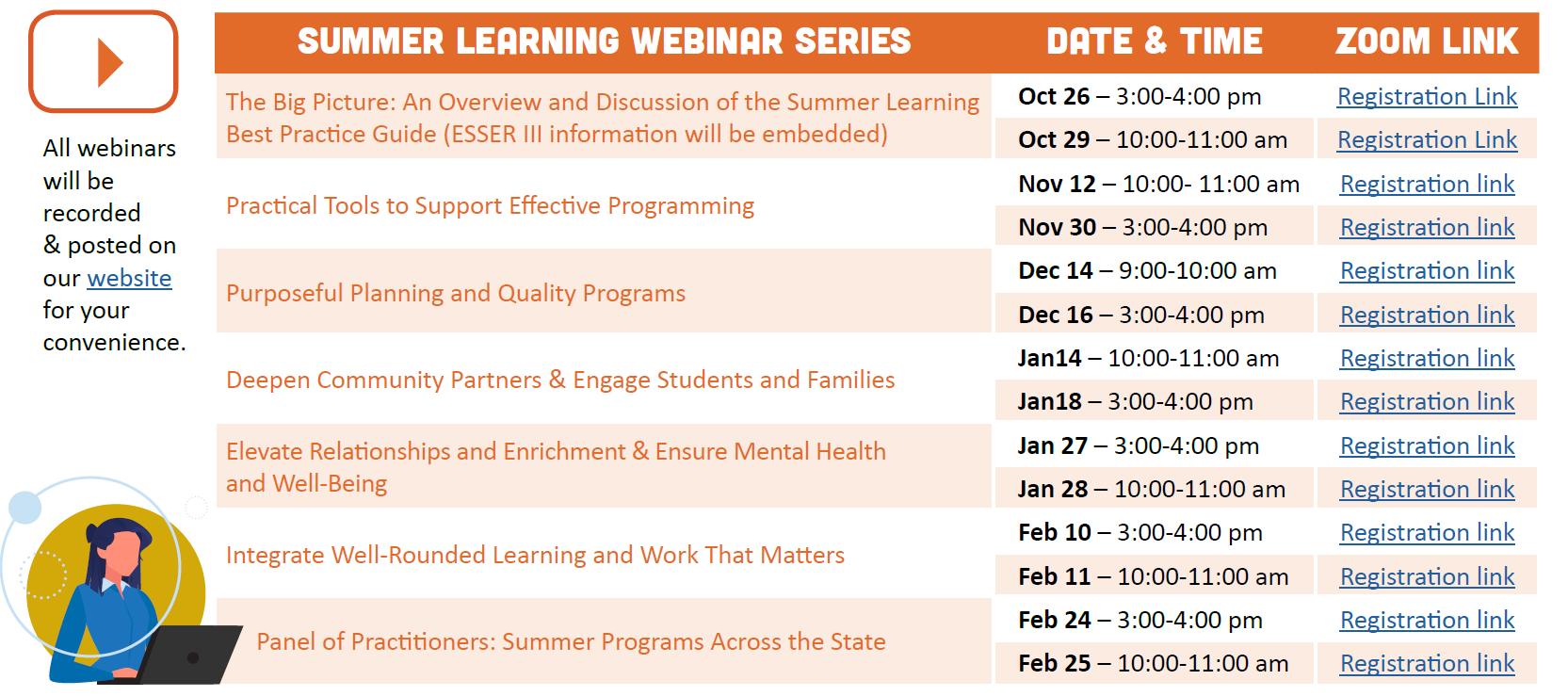 27
[Speaker Notes: Framing the series, discourse,]
Thank you!
Raquel Gwynn, Education Specialist
Office of Teaching, Learning and Assessment 
raquel.gwynn@state.or.us

Sophie Hilton, Program Analyst
Office of Teaching, Learning and Assessment 
sophie.hilton@state.or.us
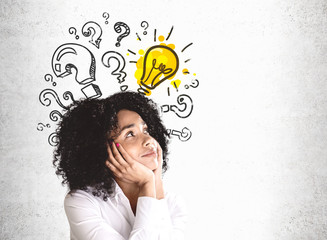 28